Interpreting Motion Graphs
Speed
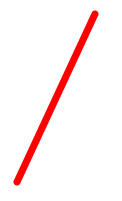 Speed
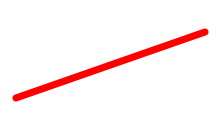 Distance
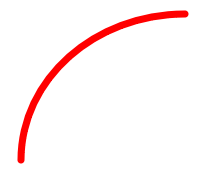 Speed
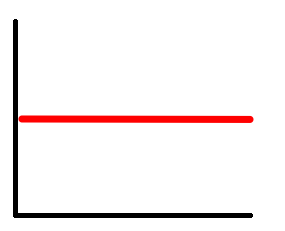 Distance
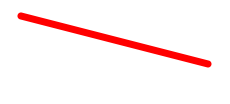 Speed
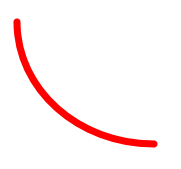 Distance
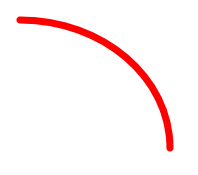 Distance
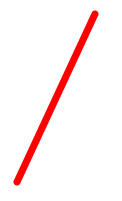 Distance
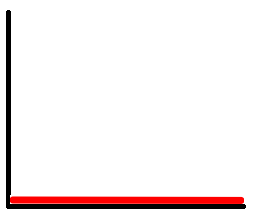 Speed
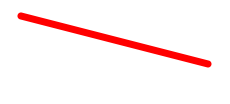 Distance
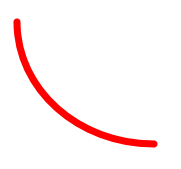 Speed
Speed
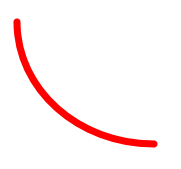 Distance
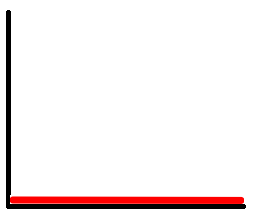 Distance
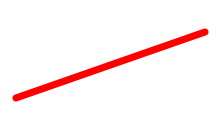 Speed
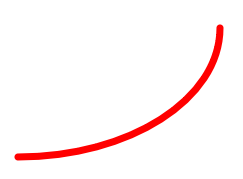 Speed
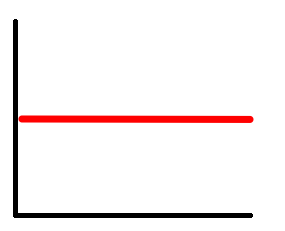 Distance
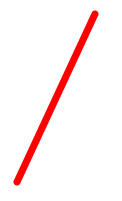 Speed
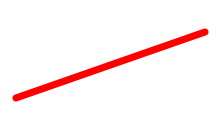 Distance
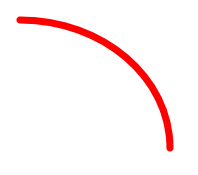 Speed
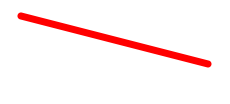 Distance
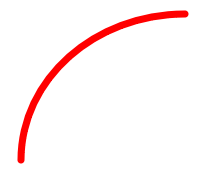 Distance
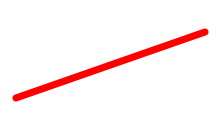 Speed
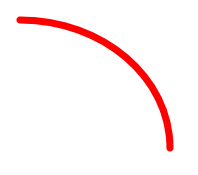 Distance
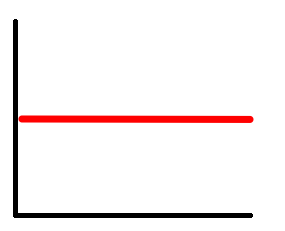 Distance
Distance
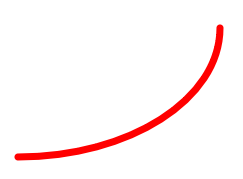 Speed
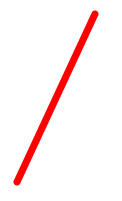 Distance
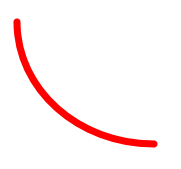 Distance
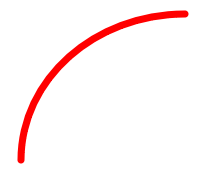 Distance
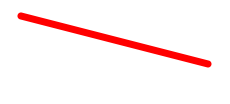 Speed
Speed
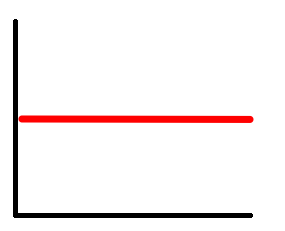 Speed
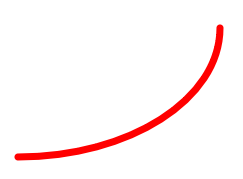 Speed
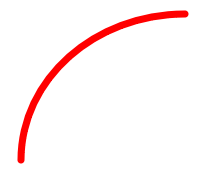 Speed
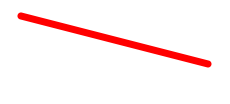 Speed
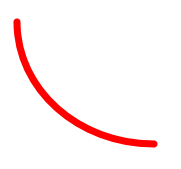 Speed
Distance
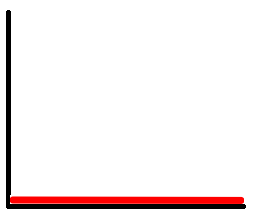 Speed
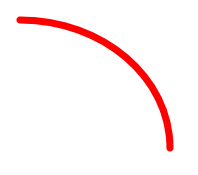 Speed
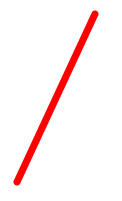 Distance
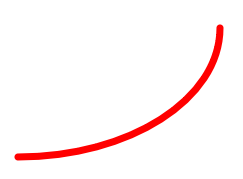 Distance
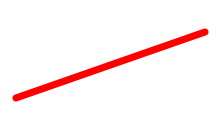 Distance
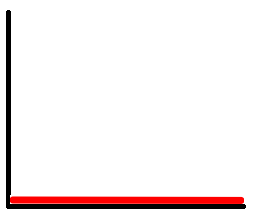 Distance
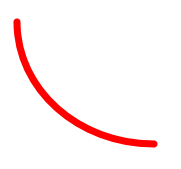 Distance
Speed
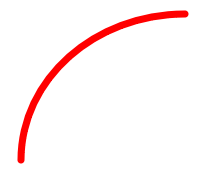 Speed
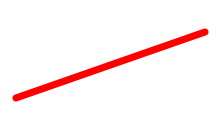 Speed
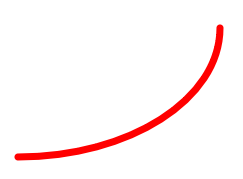 Speed
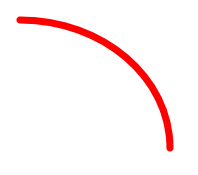 Distance
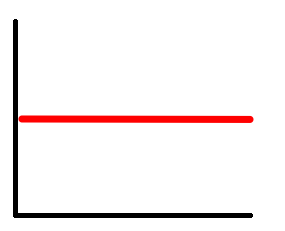 Speed
Speed
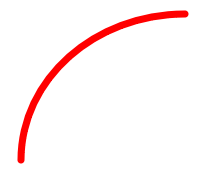 Distance
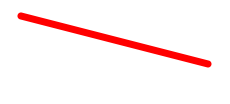 Distance
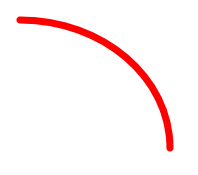 Speed
Distance
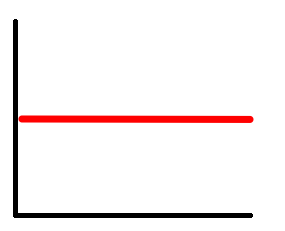 Distance
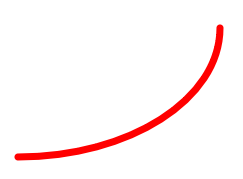 Distance
Time Formula
Speed Formula
Distance Formula
Speed Formula
Distance Formula
Time Formula
Speed Formula
Distance Formula
Time Formula